Parametric Equations and Curves
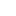 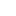 Example – Sketching a Curve
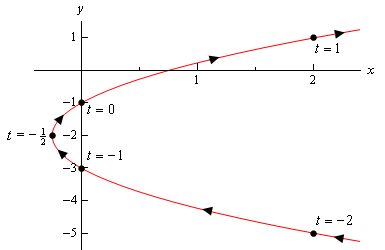 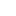 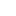 Example – Sketching a Curve
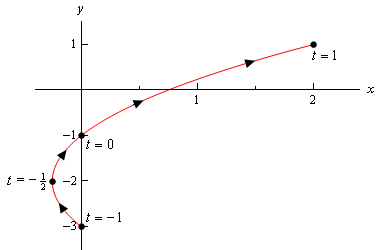 Example – Graphing by eliminating the parameter
Example-Eliminating the Parameter
Example-Eliminating the Parameter
Example-Eliminating the Parameter
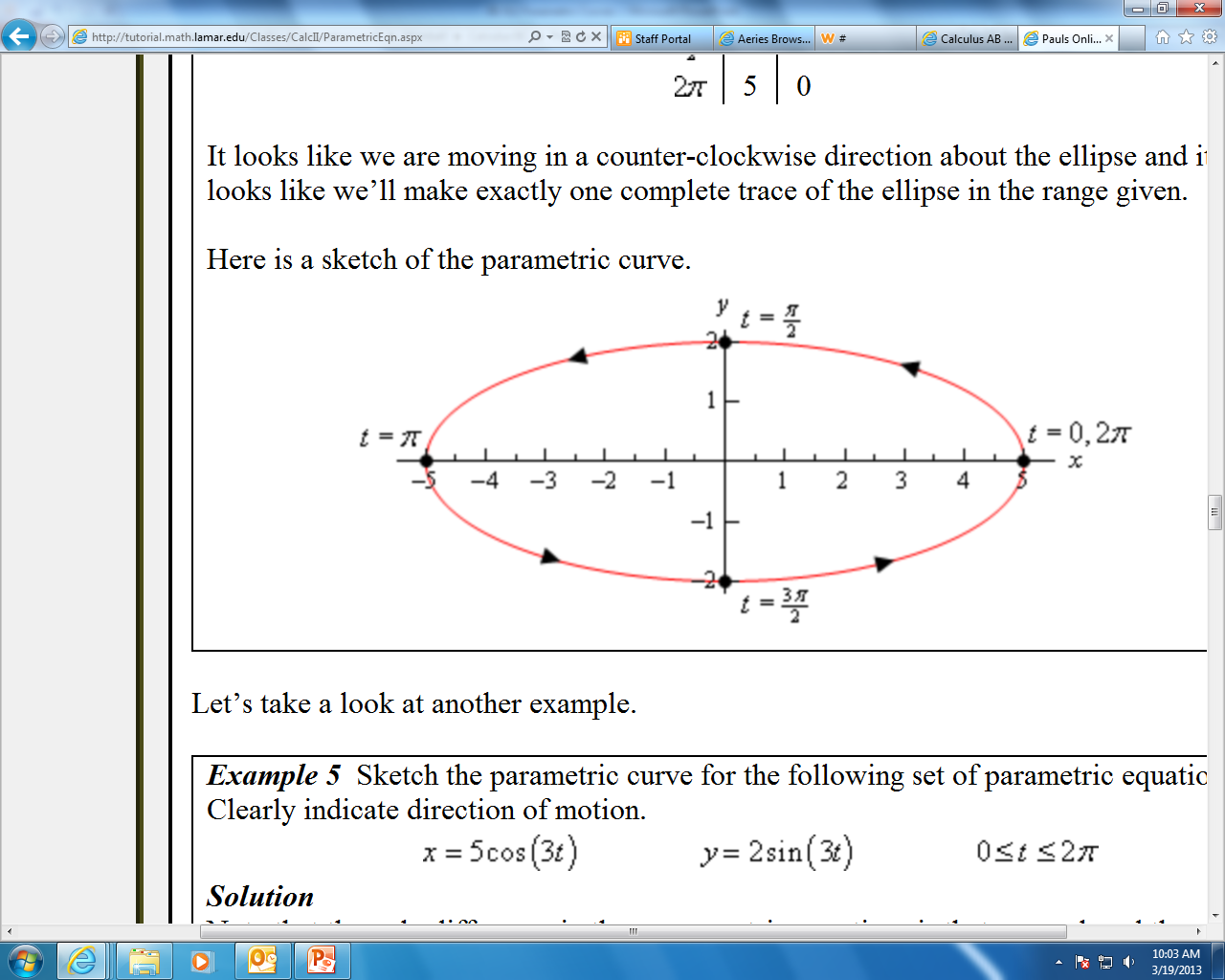 p. 672 # 3-15 odd, 19-29 odd
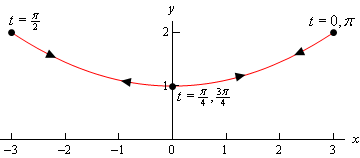 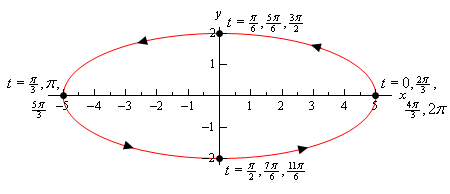 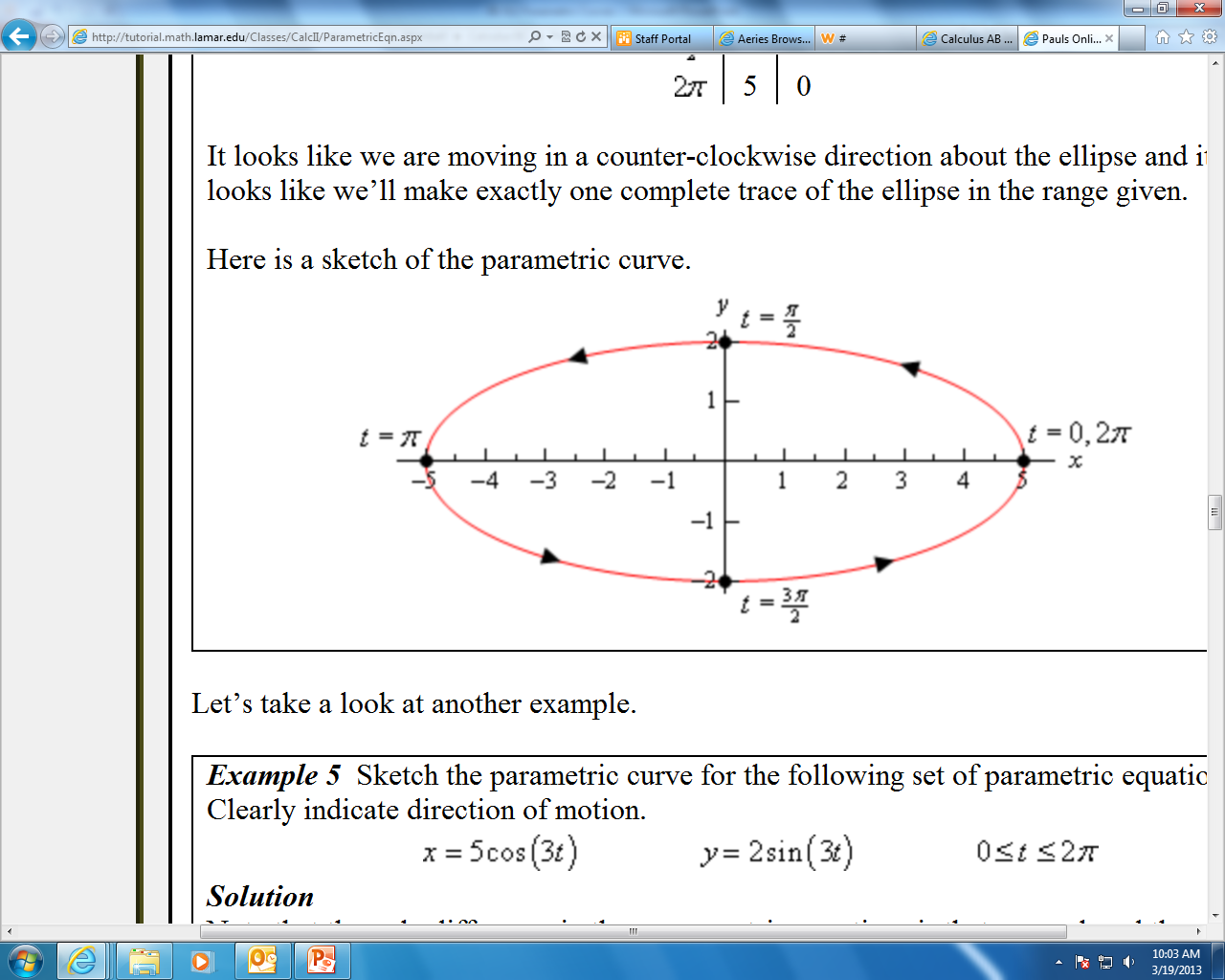 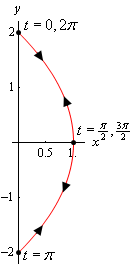